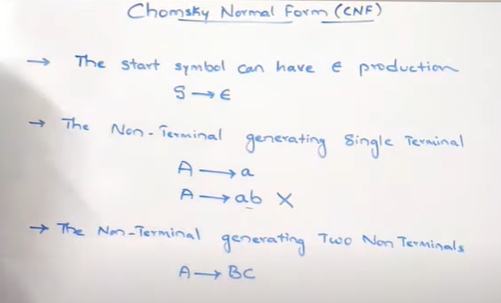 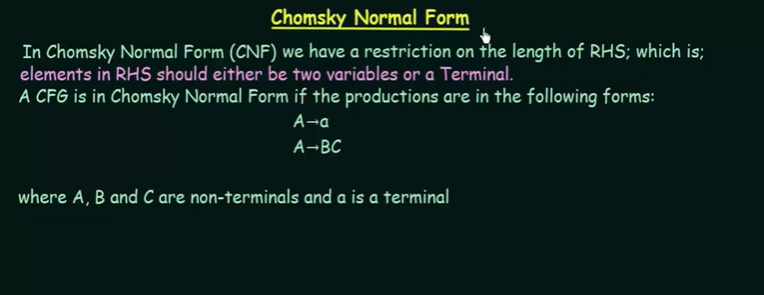 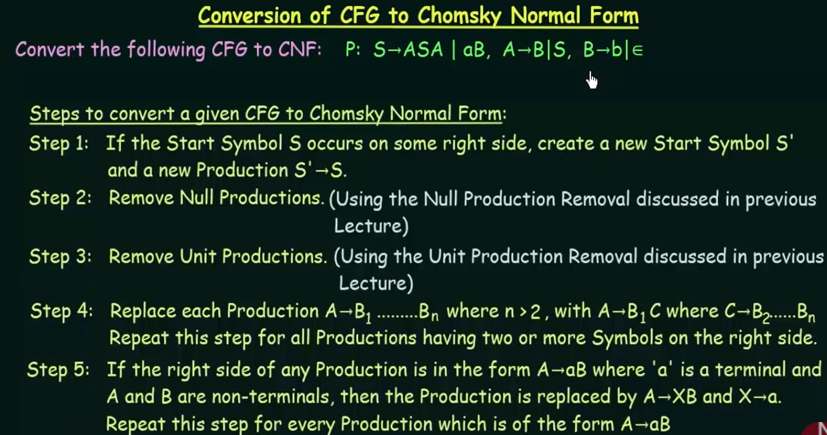 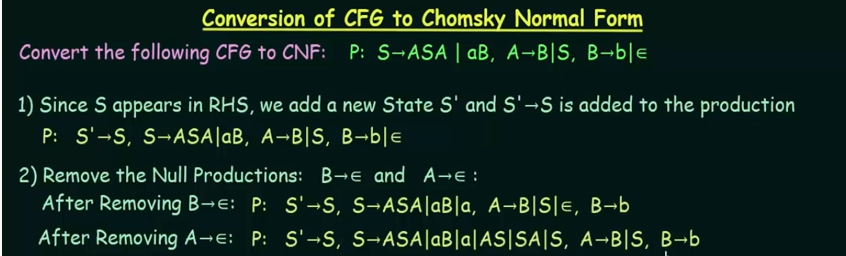 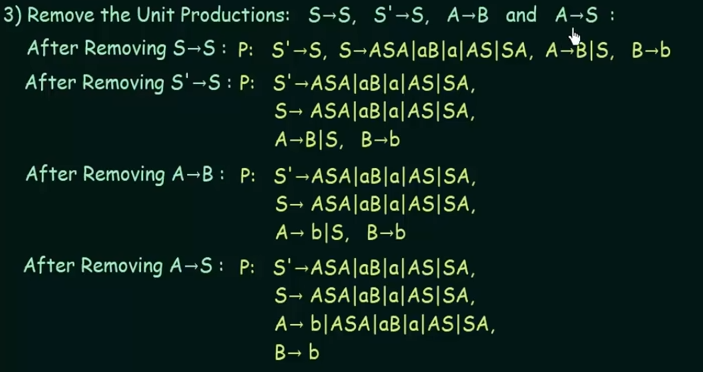 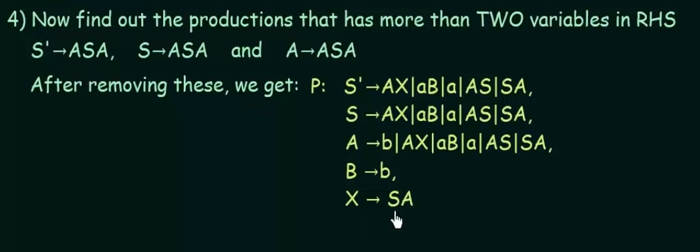 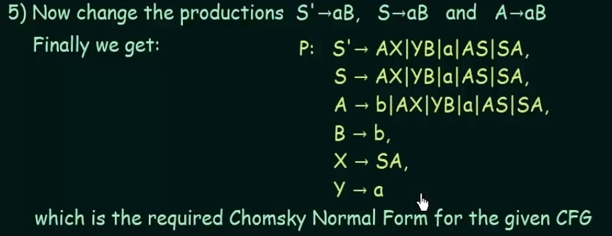 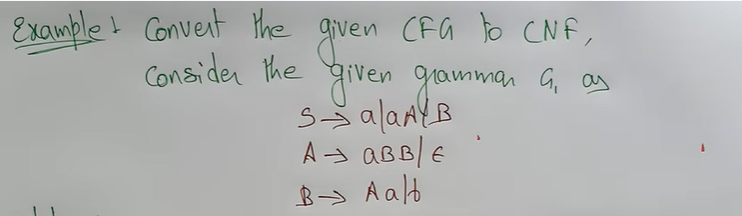 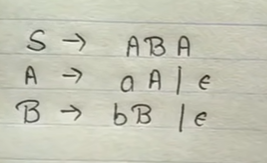 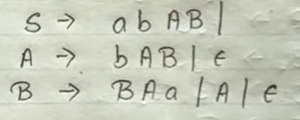 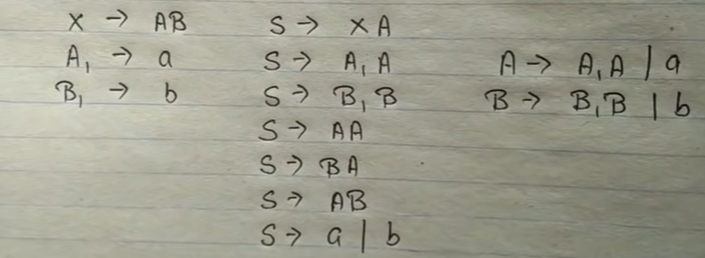 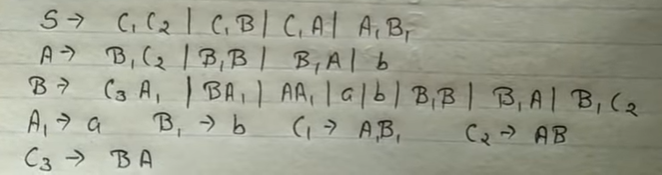 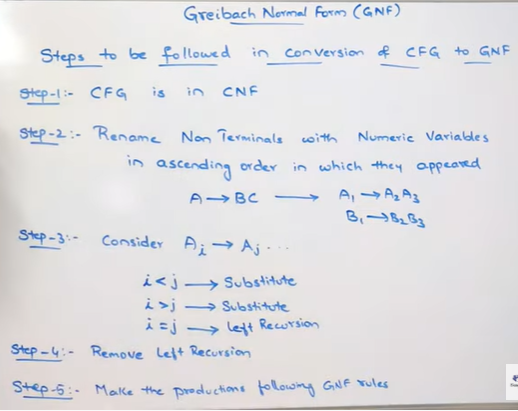 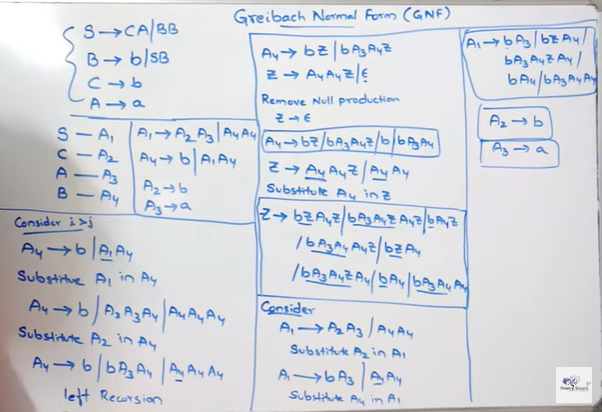 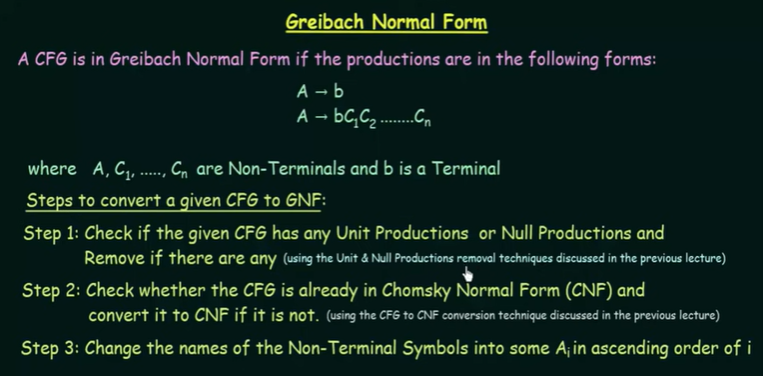 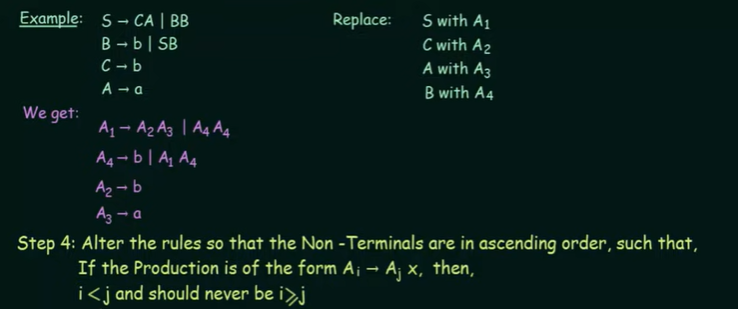 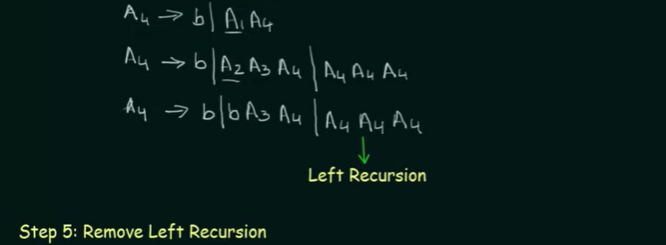 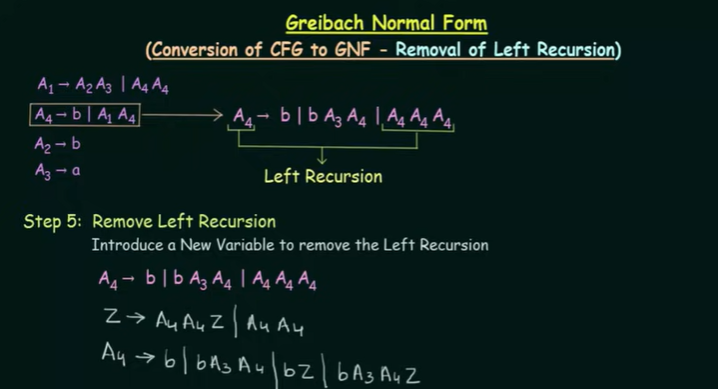 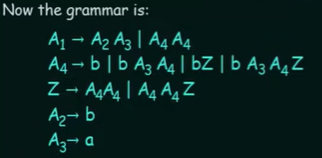 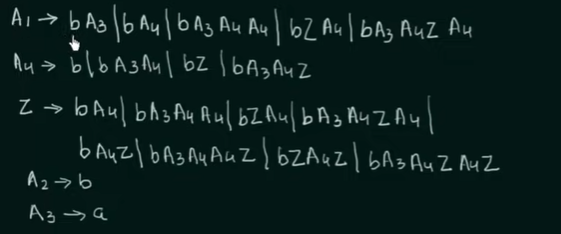 Example:2
S->AB
A->BS/b
B->SA/a
Example :3
S->SS/(S)/a
Pumping Lemma for Context free languages
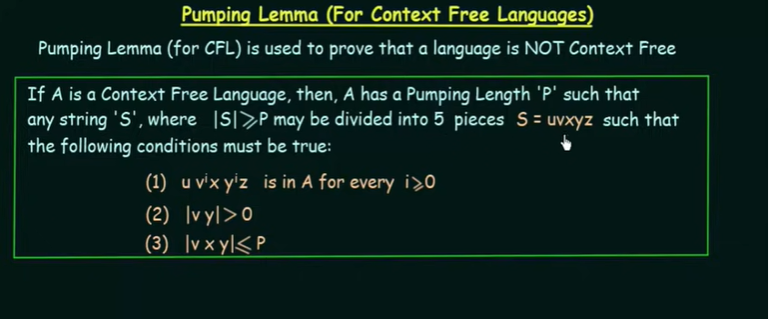 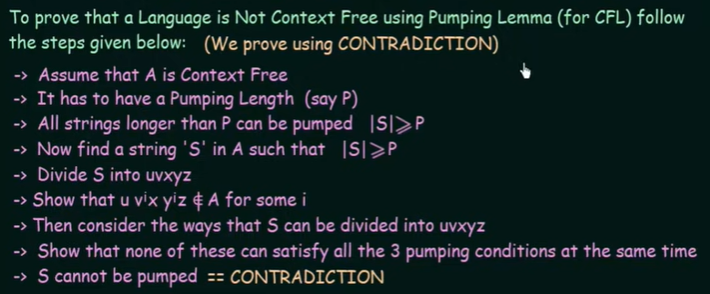 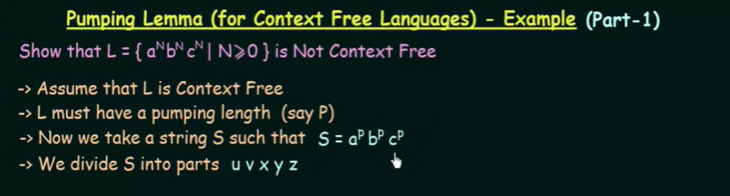 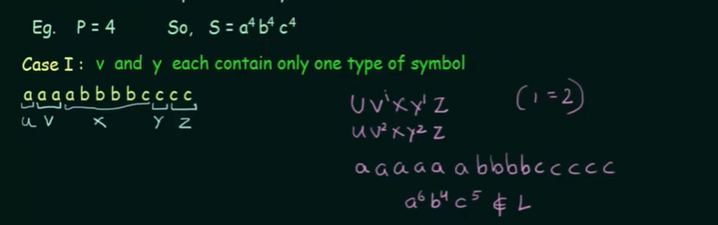 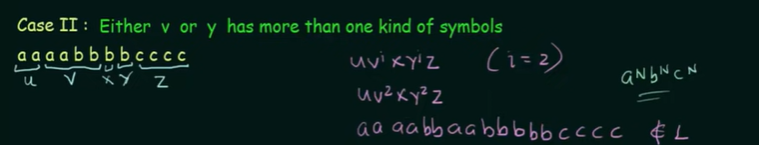 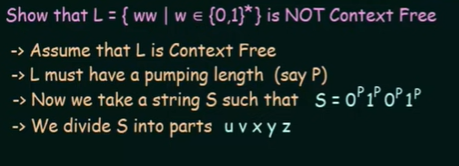 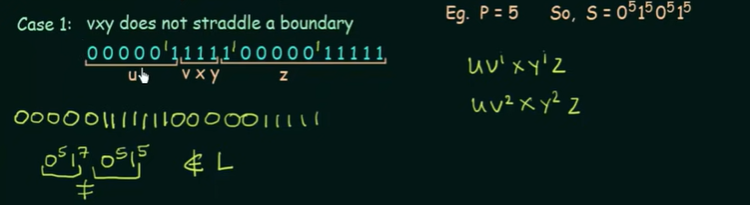 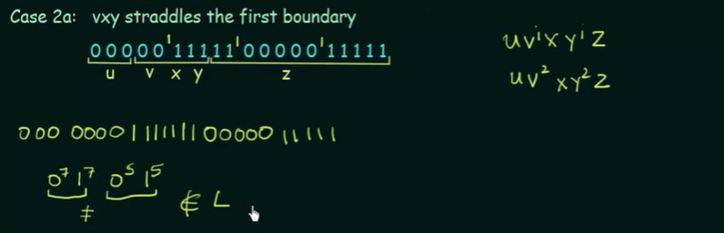 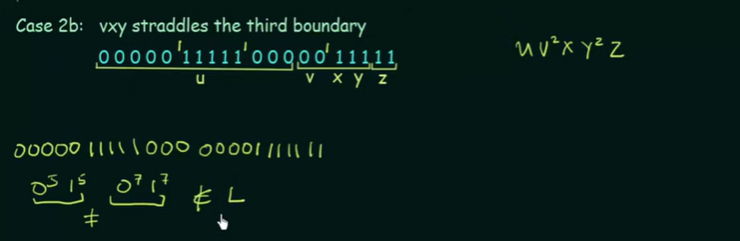 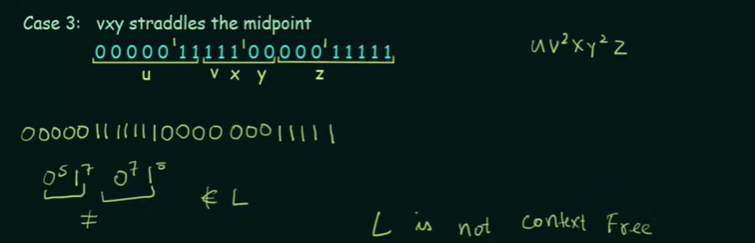